Різноманітність водоростей.
 Зелені, діатомові, бурі та червоні водорості
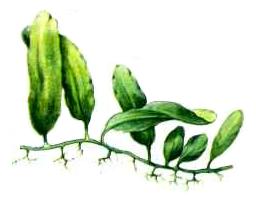 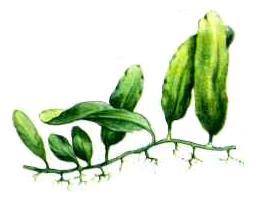 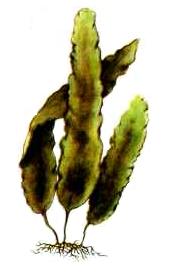 Зелені водорості
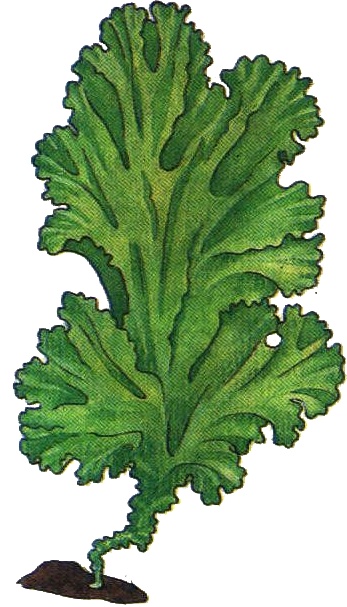 Спірогіра
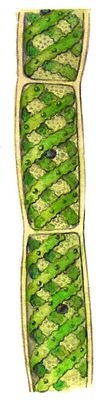 До відділу Зелені водорості відносять близько 15 тисяч видів одноклітинних, колоніальних і багатоклітинних рослин, які живуть у прісних і солоних водоймах, у морях та океанах, у ґрунті, на стовбурах дерев, на поверхні снігу та льоду. 
       Серед пігментів, що є в їхніх клітинах, переважає хлорофіл, який надає цим водоростям зеленого забарвлення. 
        Зелені водорості запасають крохмаль.
        Розмножуються нестатево, вегетативно та статево.
Ульва
Водяна сіточка
Хлорела
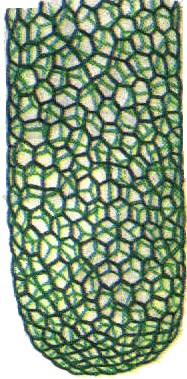 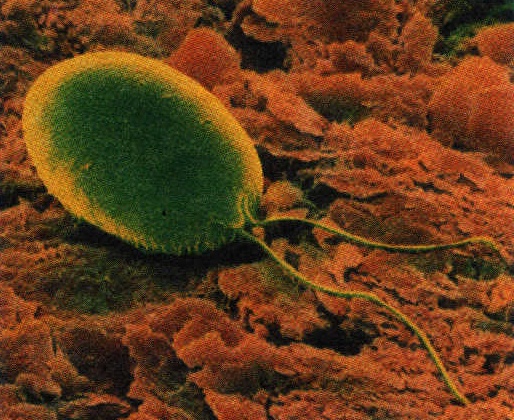 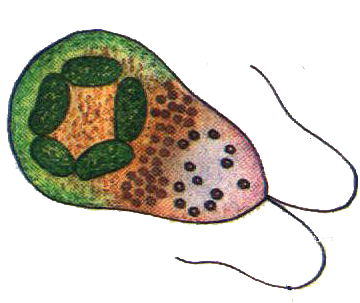 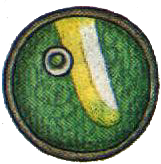 Хламідомонада
Дуналієла
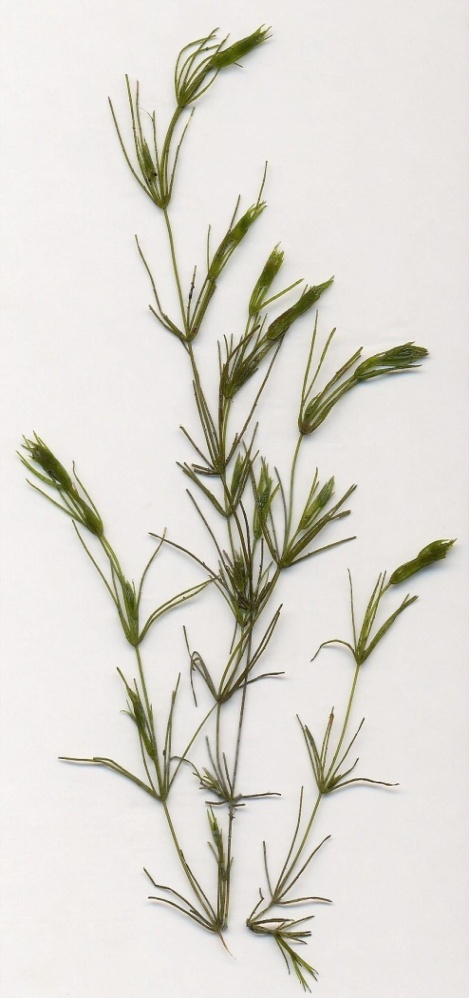 Зелені водорості
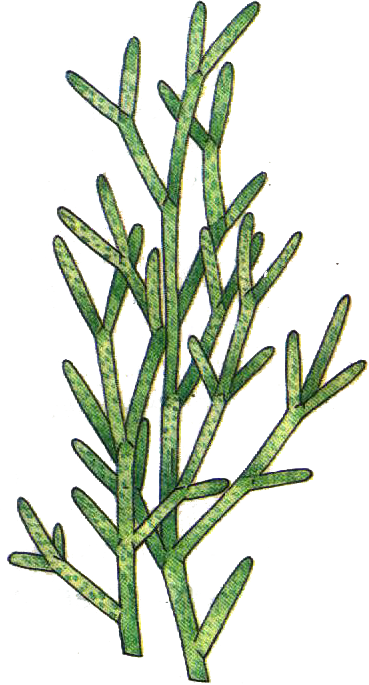 Хара
Зелені водорості є основою для живлення багатьох мешканців прісних водойм. 
        Деякі види, наприклад, морський салат,  споживає людина. 
        Частина видів використовується для лабораторних і космічних досліджень.
         Найхарактернішими їх представниками, поширеними в Україні, є хламідомонада, хлорела, вольвокс, дуналієла, ульва та ін.
Кладофора
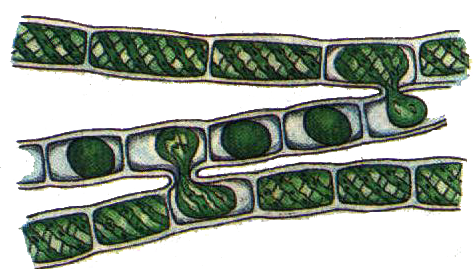 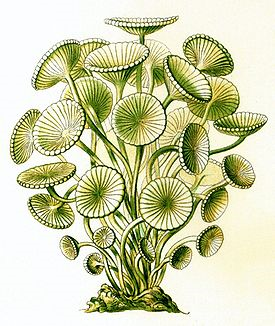 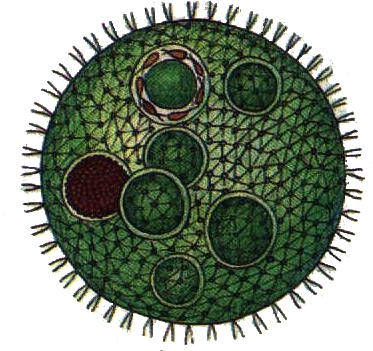 Спірогіра
Ацетабулярія
Вольвокс
Діатомові водорості
До відділу Діатомові водорості відносять близько 15 тисяч видів одноклітинних і колоніальних рослин, характерною ознакою яких є наявність на поверхні талому кремнистого панциру. Панцир складається з двох частин, які налягають одна на одну. 
     Чимало діатомових водоростей здатні виділяти слиз. За допомогою слизу водорості утворюють слизові трубки, ніжки для прикріплення до дна водойми чи підводних предметів, а також об'єднуються в колонії. 
      Живуть скрізь: у прісних і солоних водоймах, на каменях і скелях, на болотах, на ґрунті та в ґрунті, у снігу і на льоду
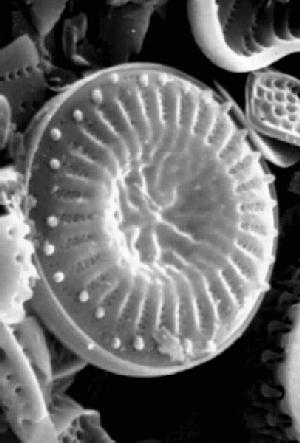 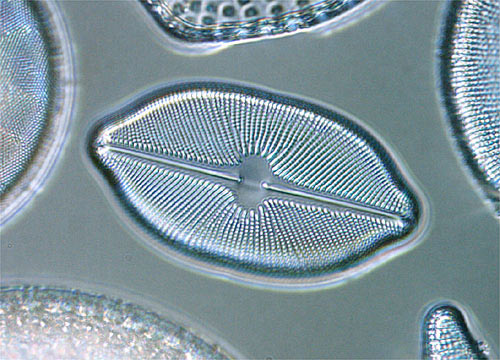 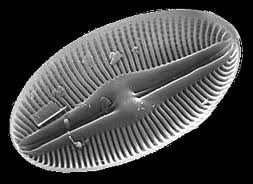 Діатомові
водорості
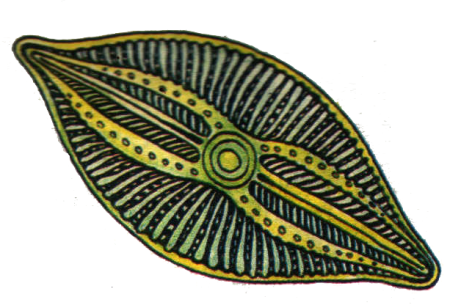 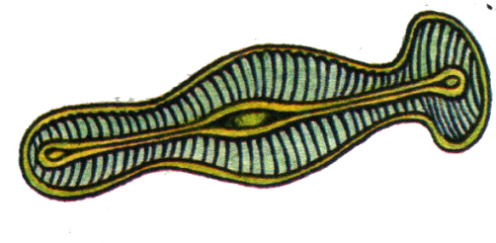 Гомфонема
Розмножуються статево і вегетативно.
Найпоширенішими представниками є пінулярія, навікула, цимбела
Навікула
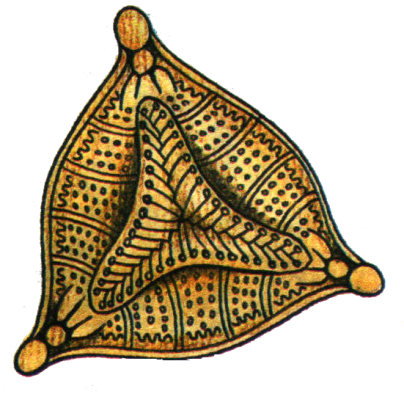 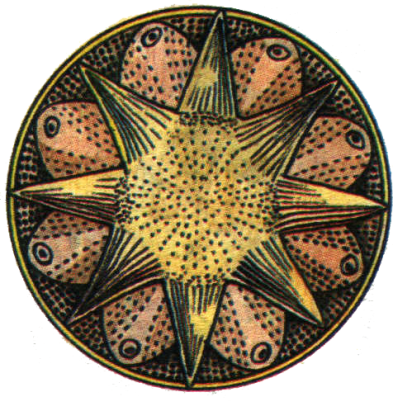 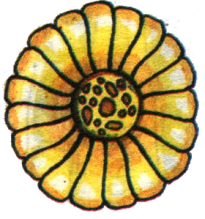 Піргодіскус
Трицератіум
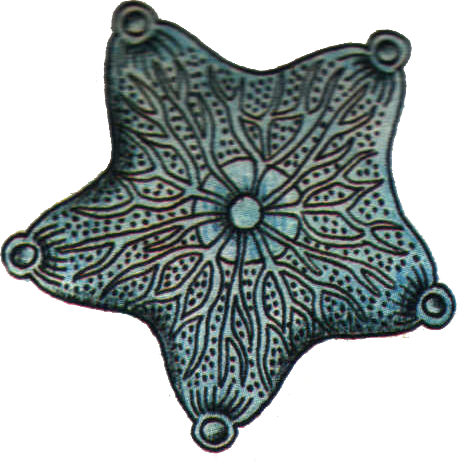 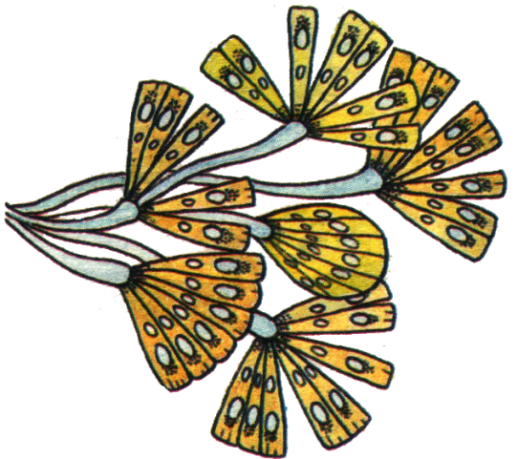 Планктоніела
Пінулярія
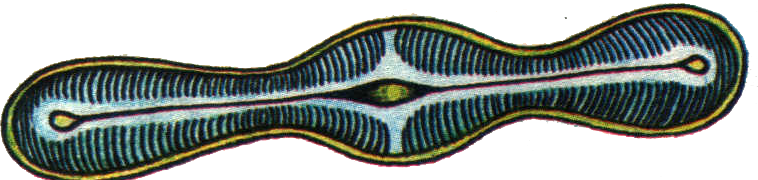 Пентакрінус
Лікмофора
Бурі водорості
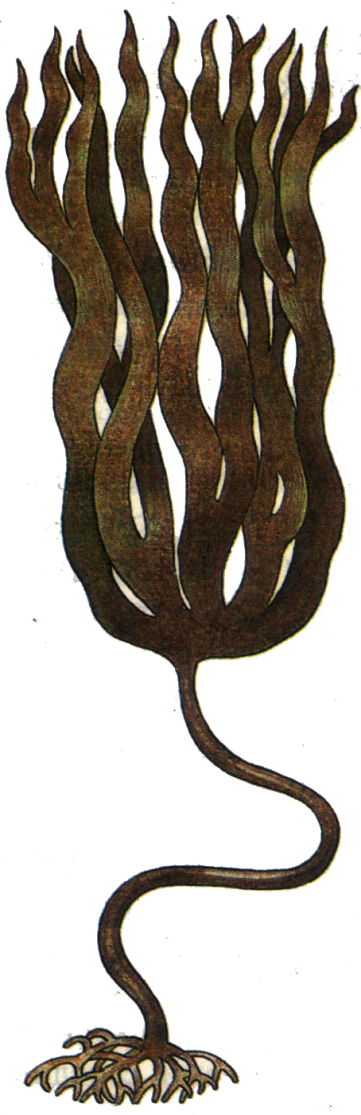 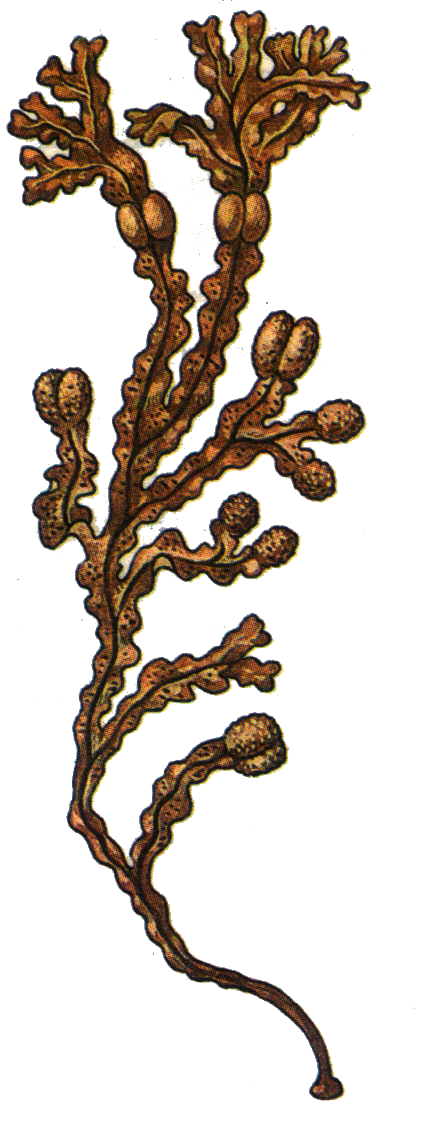 Бурих водоростей налічується близько   1,5 тис. видів. 
     Це  найбільш високоорганізований відділ нижчих рослин. 
      Слань багатоклітинна, бурого кольору, розміри варіюють від частки міліметра до 50 метрів. 
      Прикріплюються до субстрату ризоїдами.
      Розмножуються вегетативно, спорами чи зооспорами і статево. Характеризуються чітким чергуванням поколінь. 
      Бурі водорості відкладають запасну речовину ламінарин.
Фукус
Ламінарія
Бурі водорості
Бурі водорості майже виключно морські рослини, живуть навіть у північних морях, на глибинах до 200 м. 
      Утворюють уздовж берегів підводні зарості.
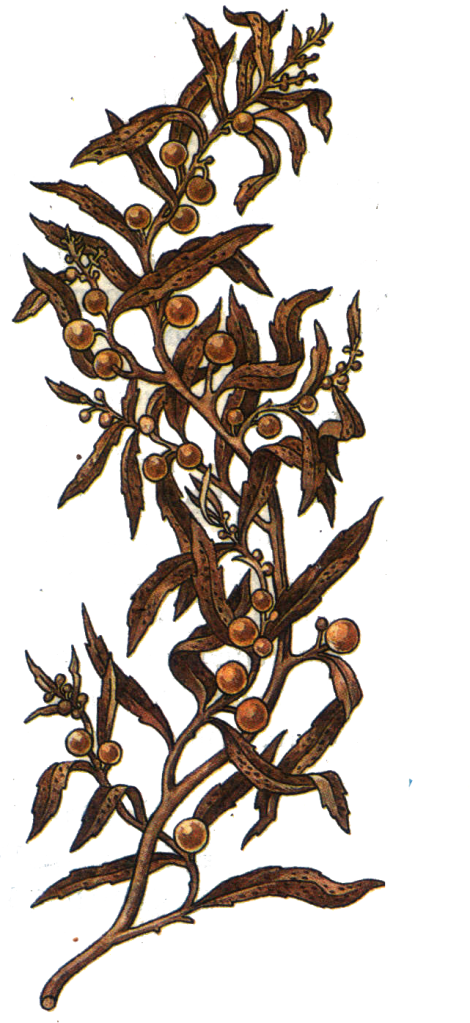 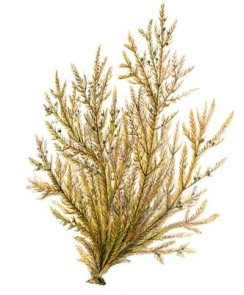 Ектокарпус
Саргасум
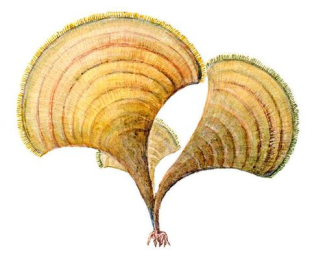 Падіна
Червоні водорості або багрянки
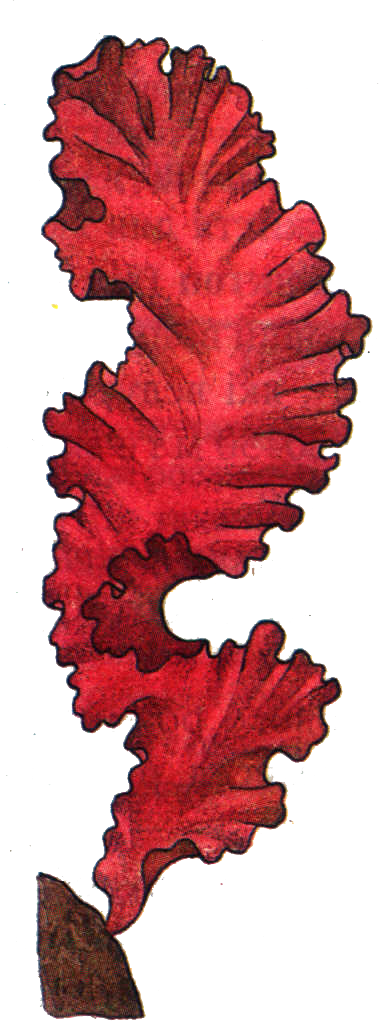 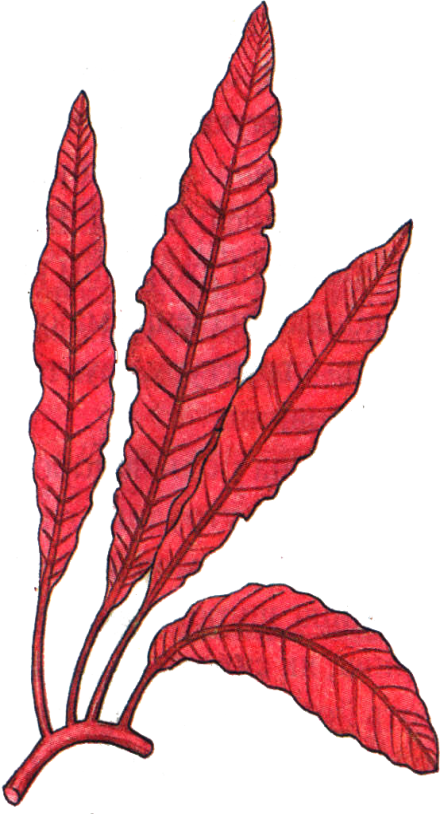 Багрянки (близько 4 тис. видів) – це виключно багатоклітинні організми, поширені переважно в солоних водоймах.
     Мають розгалужений талом рожево-червоного кольору. Клітини у них одно -  чи багатоядерні, хлоропласти звичайно численні. 
      Червоні пігменти дозволяють цим водоростям вловлювати слабке світло на глибині 200-250 м.  
      У багрянок відсутні джгутикові стадії.
Порфіра
Делесерія
Червоні водорості або багрянки
Червоні водорості відкладають у цитоплазмі запасну речовину –
багрянковий крохмаль (за хімічною будовою подібний до глікогену).
      Розмножуються вегетативним, нестатевим та статевим способами.
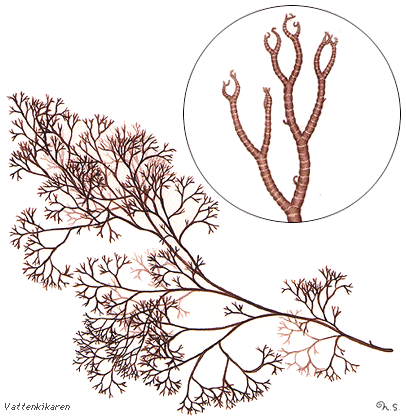 Цераміум
червоний
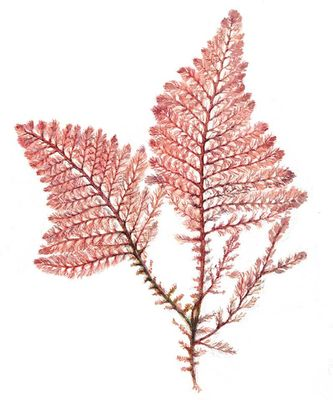 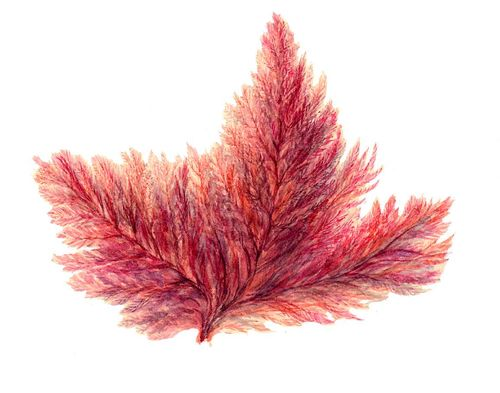 Дазія
Каллітамніон
Спираючись на матеріал підручника, заповніть таблицю.

Порівняльна характеристика різних відділів водоростей
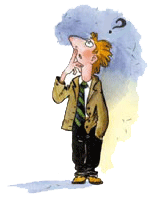